Welcome to all 
for the PSK Online lecture
By 
dr. Dhiraj Ovhal 
HOD of Commerce
PSK
Purchasing & Store Keeping
Chapter 4 :- Purchase procedure
Q.2 Buyers and Sellers relationship
Purchasing Policy:- Need
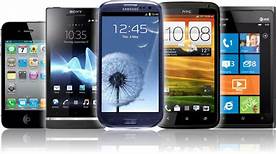 Inquiry
Quotation ( Rough Bill)
Select best seller
Placing Order
Received Order
Start Production as per order
Delivery the product along with bill
Inspection and check the product
Received order
Paid bill
Q.2 Buyers and Sellers relationship
Guidelines for Buyers
1. Develop the relationship on mutual understanding, mutual trust, confidence and interdependence.
 2. Provide recognition and appreciation to the need of
suppliers. 
3. Always deal with suppliers fairly, honestly and ethically. 
4. Try to minimize the number of rush orders.
 5. Not to delay payments of the materials purchased. 
6. Try to save time and energy in negotiations. 
7. Allow adequate lead time to suppliers and stores
department.
Q.2 Buyers and Sellers relationship
Guidelines for Buyers
8. Allow admissible tolerance in stores, inspection and
forward inspections.
 9. Command full authority and get equipped with all the details about policies, practices and requirements of the organizations.
 10. Regularly keep informed your suppliers about your policies,
and if necessary of your programmers. 
11. Always try to keep yourself informed and technically
equipped for effective and purposeful negotiations.
 12. Develop image and more personal contacts.
 13. Make full understanding about the strengths and weaknesses of the suppliers. 
14. Try to make periodical visit to the supplier's plant.
Q.2 Buyers and Sellers relationship
Guidelines for Supplier 
1. Have control over your emotions, so that you are never
guided by emotions in your dealing. 
2. Always keep shipment schedule so that the copy can be
given to the buyer whenever it is required by him. 
3. Do not forget to abide by specifications and instructions. 
4. Remove the rejected materials immediately. 
5. Don't forget to send the compliance letter.
6.Timely delivery
7. Good quality and quantity supply as per Order
8. Maintain repo and mutual understanding with supplier
9. Honesty 
10. Supply Market Information, etc.
Thank You
Attendance Link


https://forms.gle/Xqvykv5vfEi1zpyF7

(Mention date at last point)